1
Mentor DCN 802.1-19-00xx-00-ICne
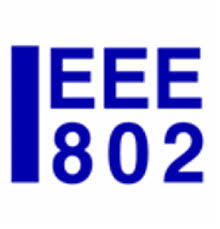 Proposal Discussion for Nendica Work Item:Managed LAN as a Service (MLAAS)
Wei Qiu (Huawei)

wayne.qiuwei@huawei.com

Sep 2019
2
Recap
The Study Item on Managed LAN as a Service (MLAAS) initiated on last July meeting
Chartered to develop a Work Item proposal
Specify title and scope of Work Item deliverable
Demonstrate fit with Nendica scope
Document industry interest
Develop a schedule to complete deliverable
Identify a potential Editor
Schedule (Original Plan)
Draft Nendica Work Item proposal by Sept meeting
Circulate to 802 EC and Nendica
Nendica Work Item Approval: Nov meeting
3
Progress Report
Progress Check
Specify title and scope of Work Item deliverable
Done. See next slide.
Demonstrate fit with Nendica scope
On going. 
One contributions on last Conf call, Wei Qiu and Ron Insler, ”Use Cases and Requirements for Managed LAN as a Service  (MLaaS)”, 21 Aug 2019, https://mentor.ieee.org/802.1/dcn/19/1-19-0065-01-ICne-use-cases-and-requirements-for-managed-lan-as-a-service.pptx.  Comments  received and modification is underway.

Document industry interest
Ongoing. Talking to more people and calling for interest.
Develop a schedule to complete deliverable
Done. See next slide.
Identify a potential Editor
TBD.
4
Work Item Proposal Draft Discussion
Title
Managed LAN as a Service (MLAAS) 
Scope
Study on the scenario where LAN is planned, implemented, operated and maintained by remote service provider
Objective to develop use cases and identify related technical requirements for service provider to offer improved managed LAN services, i.e. efficiency improvement, cost reduction and  generating new revenue stream  etc.
Demonstration of current gaps
Demonstration of feasible approaches to closing gaps
Layer 2 and up focus
The report can be used as input for IEEE 802 and other SDOs to take into account when developing future technical standards.
5
Work Item Proposal Draft Discussion
Demonstrate industry interest
Current supporter list
Ron Insler, RAD
Wei Qiu, Huawei
Yue Yin, Huawei

Will talk to more people and call for participation
6
Work Item Proposal Draft Discussion
Schedule (New Plan)
Draft Nendica Work Item proposal by Jan 2020 meeting
Circulate to 802 EC and Nendica
Nendica Work Item Approval: Mar 2020 meeting
Nendica (pre-)draft report and comment resolution: Mar 2020 –May 2021
Nendica report approval:  Jul 2021

Potential Editor
TBD, Wei Qiu or other volunteers
7
Next Step
Continue to demonstrate industry interest
Continue to demonstrate fit with scope
Present updated user case and requirements based on last contribution (21 August conf call) 
More participants & contributions are expected
8
References
IEEE 802 Nendica Procedures
https://1.ieee802.org/802-nendica/ieee-802-nendica-procedures

Nendica Study Item: Managed LAN as a Service [MLAAS]
https://1.ieee802.org/802-nendica/nendica-mlaas/

Wei Qiu, “Proposal for Nendica Study Item -New Managed LAN”
https://mentor.ieee.org/802.1/dcn/19/1-19-0059-00-ICne.pptx

Wei Qiu and Ron Insler, “New Network Requirements for Service Provider Managed-LAN” 2019-07-15
https://mentor.ieee.org/802.1/dcn/19/1-19-0051-02-ICne.pptx